Дидактическая игра «садово-огородное приключение»
Учитель-логопед
Яббарова Лилия Ахметовна
МБДОУ «Детский сад №142»
Основа для игры была взята из серии  книг «Окружающий мир для малышей» раскраски .
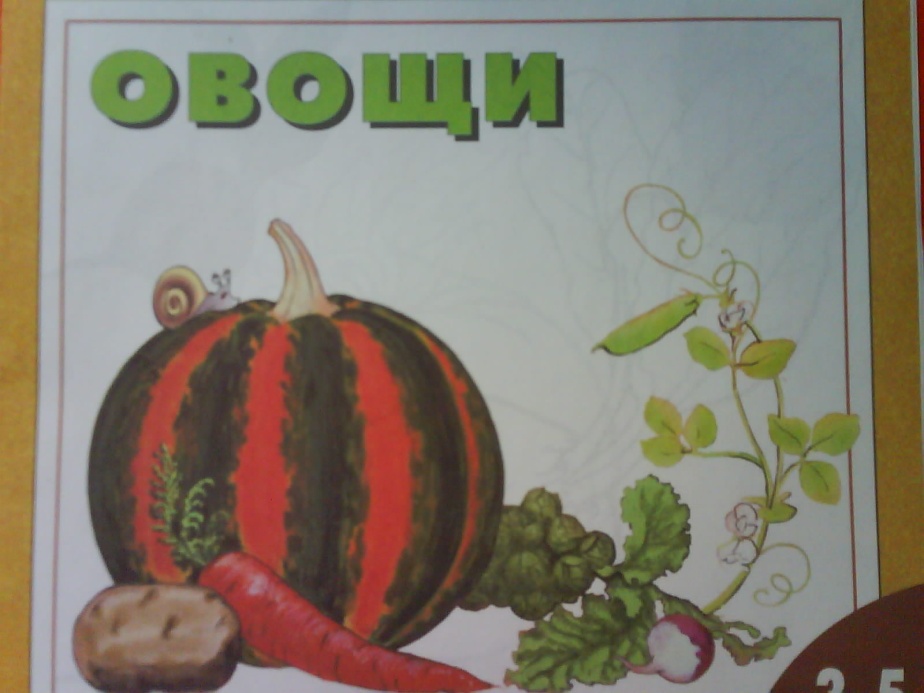 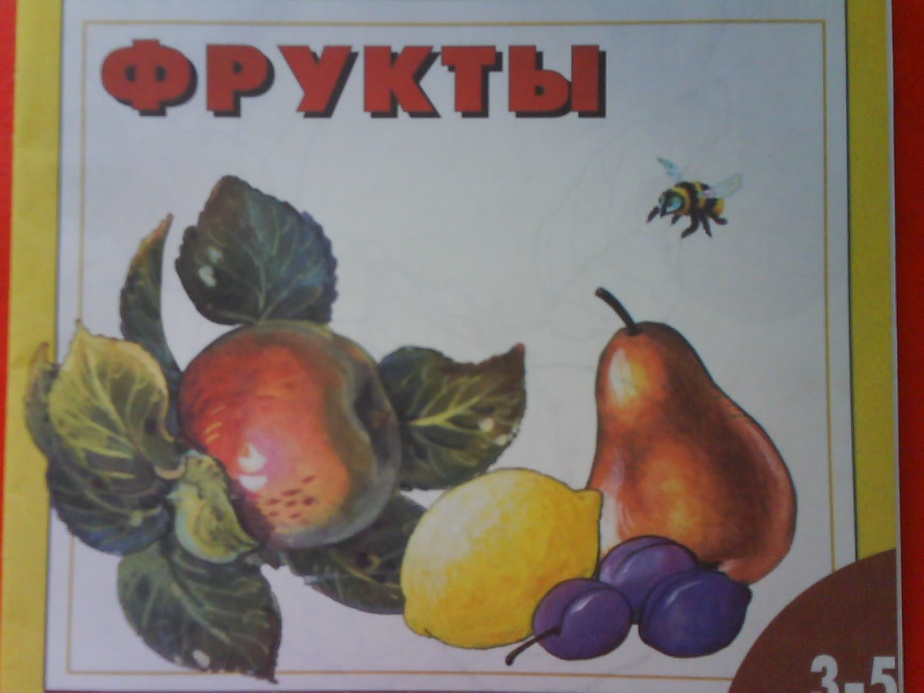 С помощью сканера перевела картинки, предварительно уменьшив их  на лист бумаги. Отдельно картинки цветные и картинки в контуре. На другом листе бумаги  в нужном порядке подписала карточки. Распечатала сначала лист с картинками, затем перевернув лист и на обратной стороне распечатала подписи картинок. Затем карточки разрезала.
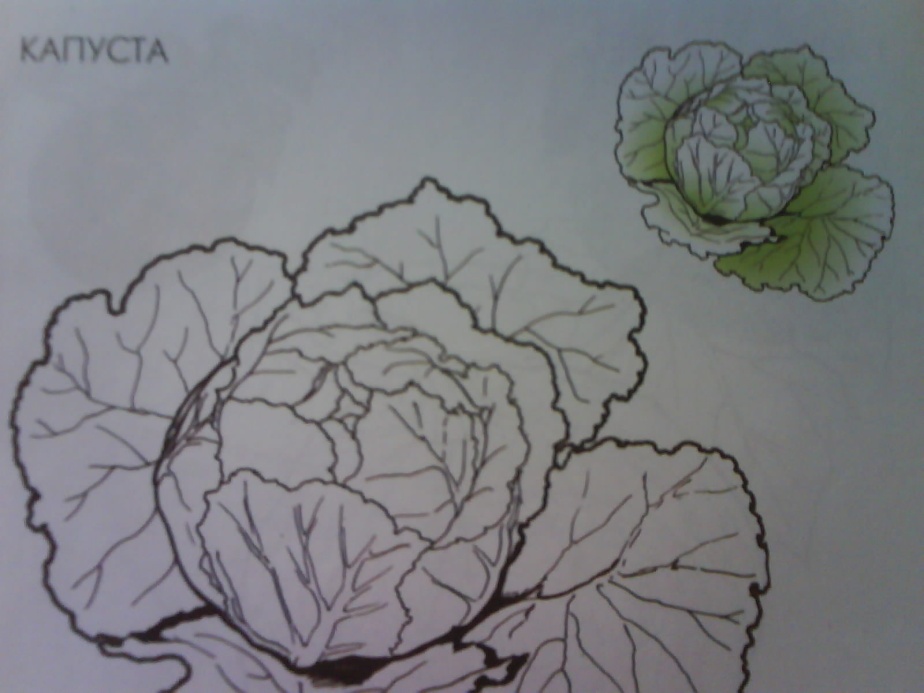 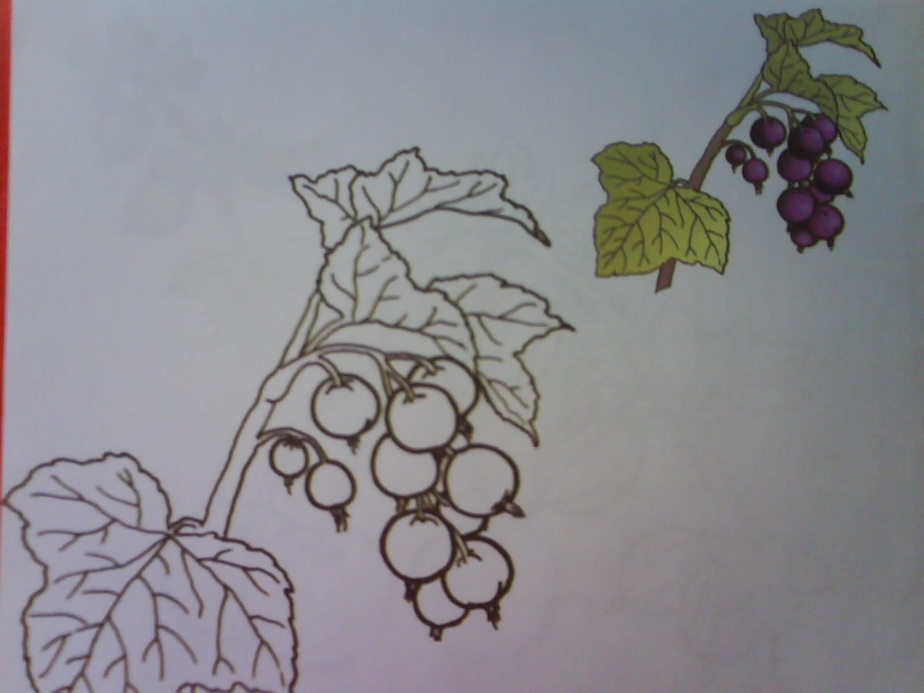 Цель игры: 
     Обогащение лексического словаря, развитие связной речи,  распознавание и сопоставление картинок в цвете и в контуре, развитие внимания, развитие пространственного воображения, автоматизация звуков. 

Описание игры: 
      Игра состоит из 84 карточек;
      с овощами в цвете – 14 штук, в контуре – 14 штук;
      с ягодами в цвете – 14 штук, в контуре – 14 штук;
      с фруктами в цвете – 14 штук, в контуре – 14 штук.
Правила игры: 
1 вариант: Детям дается задание подобрать к цветным карточкам – карточки в контуре, не переворачивая  карточки; 
2 вариант: Детям дается задание подобрать к карточкам в контуре – цветные карточки, не переворачивая карточки;
3 вариант:  Детям дается задание из всех карточек выбрать овощи в контуре (фрукты в контуре, ягоды в контуре), затем перевернув карточку проверить правильность выбора;
4 вариант:  Детям дается задание из всех карточек выбирать по одной  карточке и определять, что нарисовано на карточке (фрукты – персик, овощи – тыква, ягоды - черника), затем перевернув карточку проверить правильность ответа.
картинки
подписи
овощи
ягоды
фрукты
Спасибо за внимание!